Figure 1 A screenshot of the text similarity annotation tool. The curator is reviewing the CDD record titled `Basic ...
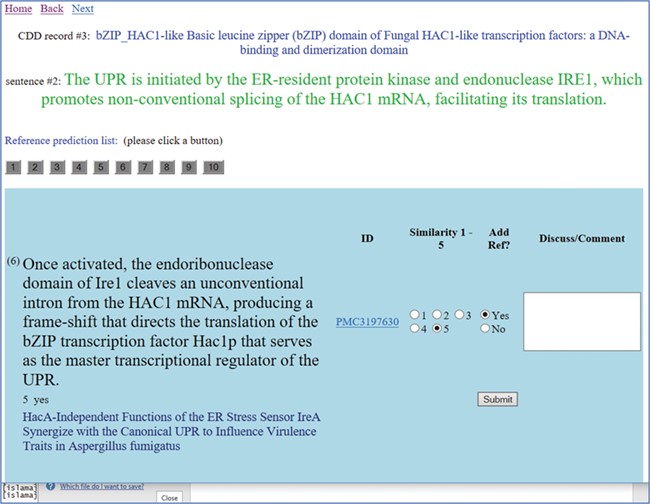 Database (Oxford), Volume 2019, , 2019, baz064, https://doi.org/10.1093/database/baz064
The content of this slide may be subject to copyright: please see the slide notes for details.
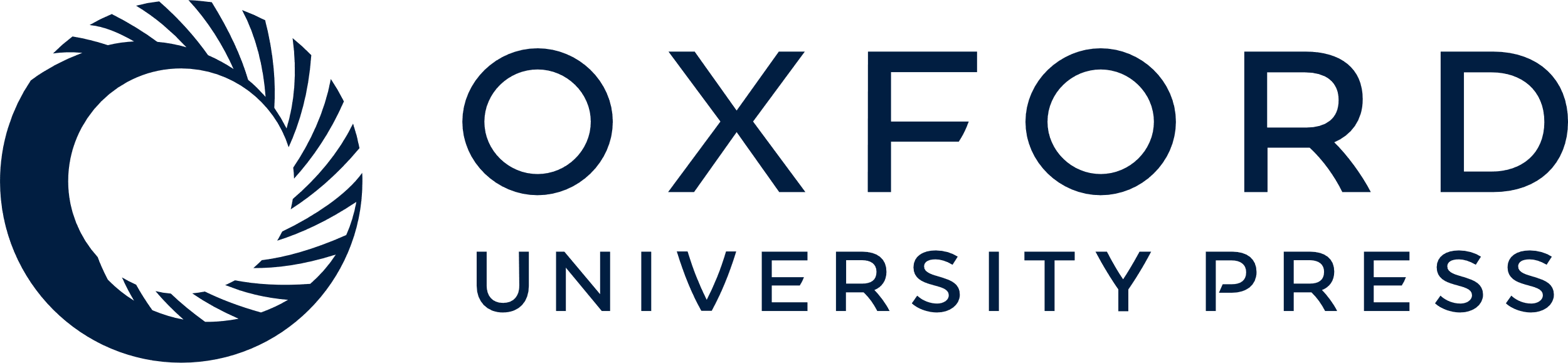 [Speaker Notes: Figure 1 A screenshot of the text similarity annotation tool. The curator is reviewing the CDD record titled `Basic leucine zipper (bZIP) domain of Fungal HAC1-like transcription factors: a DNA-binding and dimerization domain’. The curator is reviewing the second sentence from the original summary, which is shown in green letters. Clicking on the button numbered 1–10, the reviewer can see the candidate sentences extracted from the reference list of articles. Each of these sentences is judged on a similarity scale 1–5, with 5 meaning most similar and 1 meaning the least similar. A link to the article is provided (in this case, a link to the full text is provided). The title of the referenced article is given under the candidate sentence, for the curator’s convenience. The curator selects the `Add reference’ button as needed.


Unless provided in the caption above, the following copyright applies to the content of this slide: Published by Oxford University Press 2019.This work is written by US Government employees and is in the public domain in the US.]